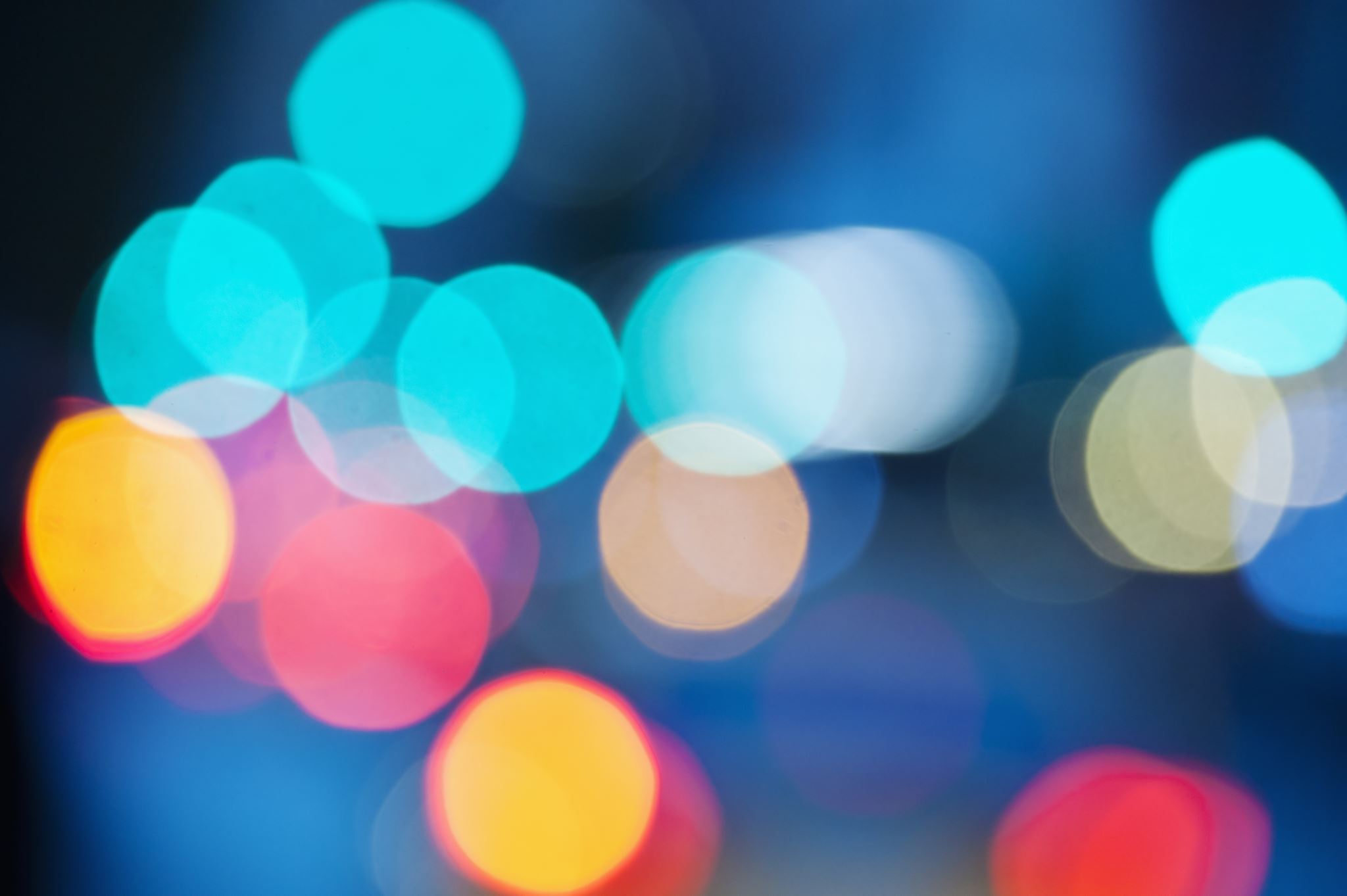 Powerautisten
Dette foredrag
Kort om mig selv
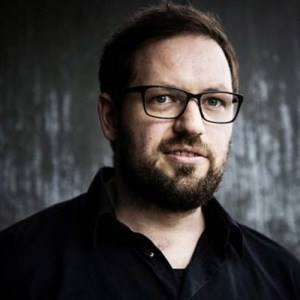 Ole Anders Rauff. Født i 1978
Bor i Vejle. Gift
Har diagnoserne: Aspergers syndrom, Tourettes Syndrom og OCD (blev først diagnosticeret i 2012!)
Jeg har holdt forskellige foredrag om autisme såvel som om psykopati/narcissisme
Mit primære interessefelt er psykiatri/psykologi og sprog
Min primære beskæftigelse er sprogunderviser og så har jeg en bibeskæftigelse som autismekonsulent/foredragsholder.
Jeg er fleksjobber.
Jeg har en BA-grad i slaviske sprog. I forhold til autisme har jeg deltaget i mange kurser og foredrag, suppleret med en masse litteratur.
Man må gerne spørge undervejs, så en vis mængde kognitiv fleksibilitet har jeg da…
Min historie
1-7 år
8-12 år
20 år – 33 år
13-17 år
18-19 år
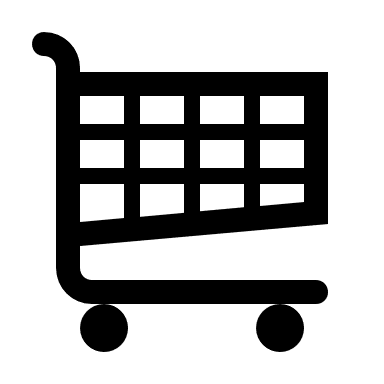 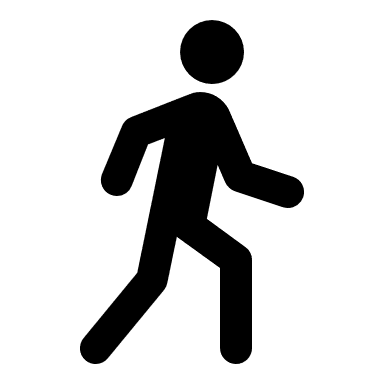 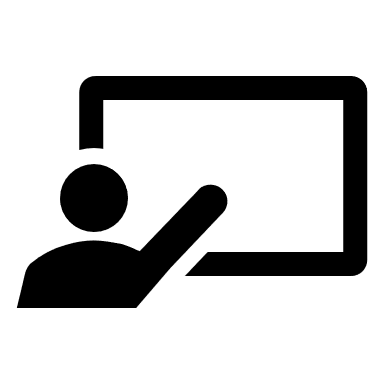 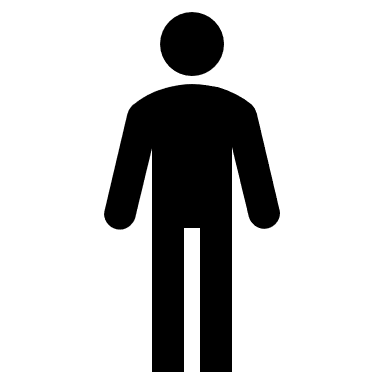 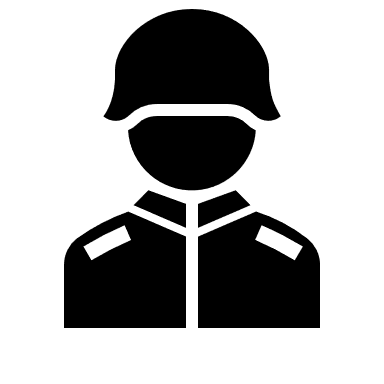 34 år – 41 år
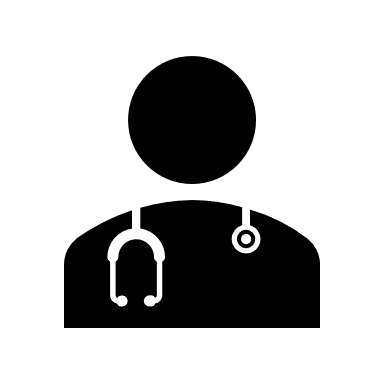 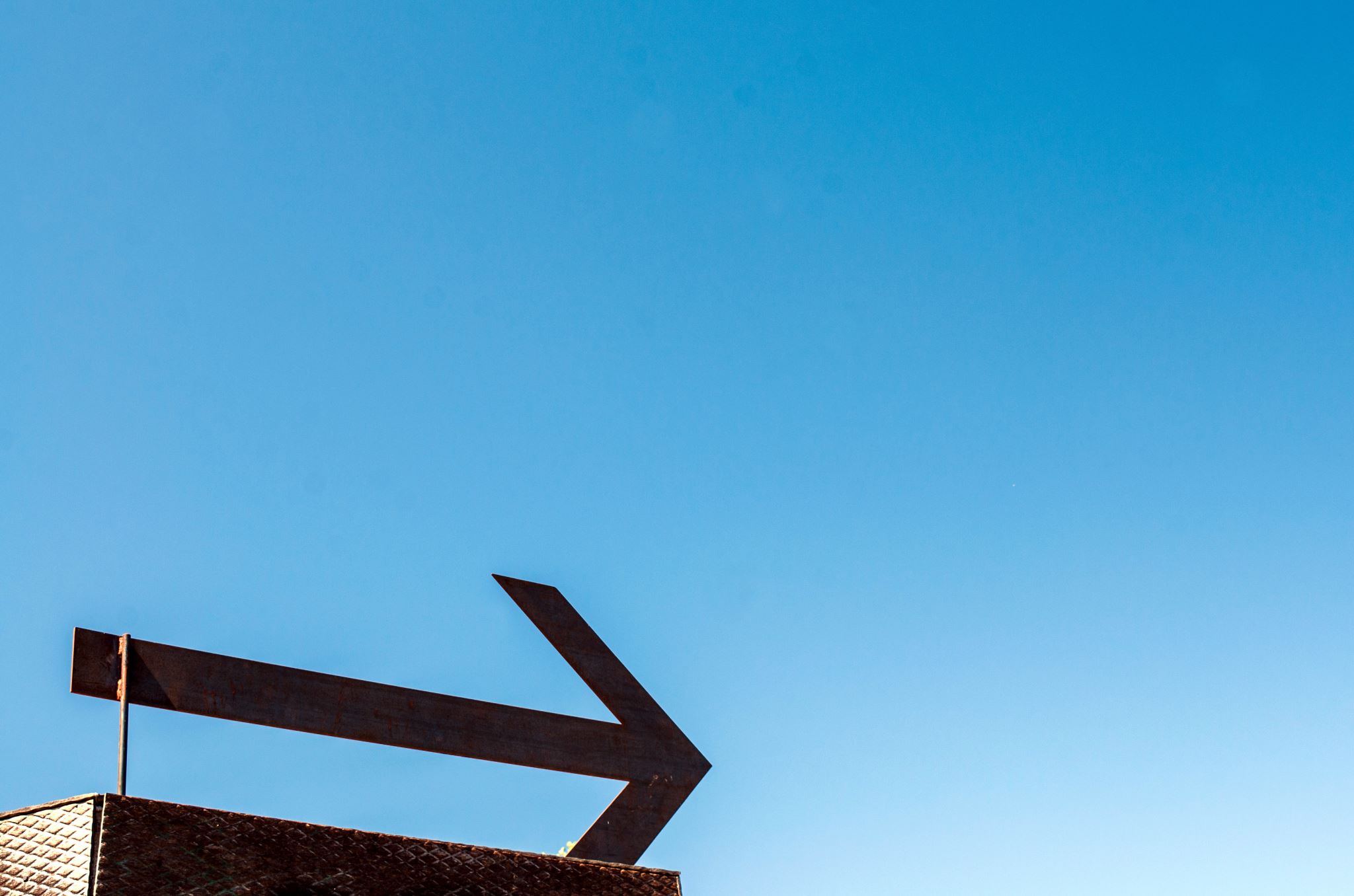 Strategier oggode råd
Om venskab
Venner eller ikke venner?(den her oversigt ville jeg gerne have haft for 25-30 år siden)
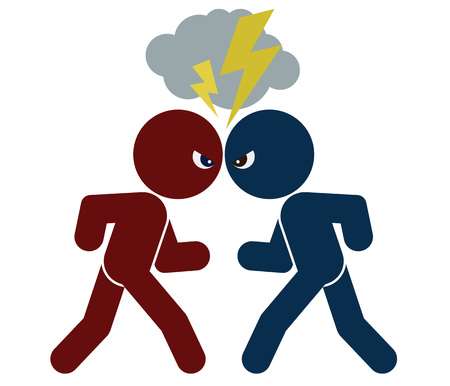 Vil ignorere dig mest muligt!
Indsamler de fejl du begår, forstørrer dem op og bruger dem imod dig.
Vil finde dine svage punkter og bruge dem imod dig.
Vil bruge meget ironi og sarkasme (de griner dig op af hovedet når du ikke forstår hvad de siger eller mener)
Respekterer ikke dine grænser!
Får hurtigt vendt noget positivt du siger til noget negativt!
Fjender!
Hvordan skabte jeg fjender som ung?
(fuldstændig uden at ane det selvfølgelig!)
Kommenterede andres udseende, vægt, etc. (jeg var meget personlig)
Respekterede ikke andres grænser (jeg forstod dem ikke)
Jeg tog ikke min del af slæbet!
Jeg mobbede dem der var svagere end mig selv (kopiering af negativ adfærd)
Ægte ven     vs.     falsk ven !
Ægte venner
Kontakter dig fordi de er interesseret i at høre om dig og dit liv.
Vil ikke overskride dine grænser.
Giver komplimenter som de mener.
Hvis du begår fejl, så bruger de det ikke mod dig.
Du giver og de giver
Falske venner
Kontakter dig fordi de har brug for noget fra dig. De er ikke interesseret i at høre om din verden.
Undgår samtaler som ellers kunne give mere forståelse, dybde og udvikling.
De kan finde på at bede dig om noget hvor du skal overskride dine personlige grænser. 
De kan finde på at give dig komplimenter de ikke mener.
De kan finde på at bruge de fejl du begår imod dig.
Tager uden at give!
Sociale lifehacks
Sociale situationer
Situation 1






Man er ikke rigtig en del af fællesskabet, man befinder sig i periferien.
Man bliver atter engang bekræftet i at man ikke duer til det sociale og trækker sig bare endnu mere tilbage.
Situation 2





Hvordan klarer man forskellige sociale situationer bedre?
Forslag:
‘HV’ rutine
Relationship Mapping
Kropssprog
Assertion
NT
NT
AS
AS
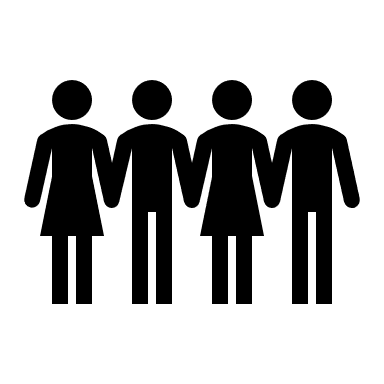 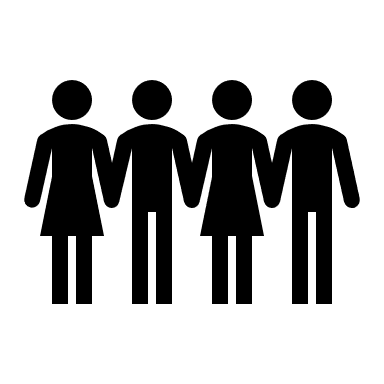 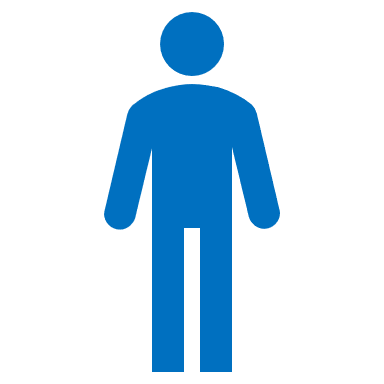 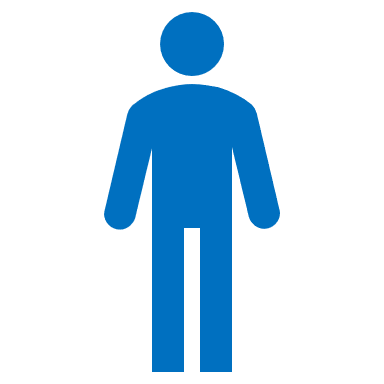 ‘HV’ rutine (åbne spørgsmål) og fokus på uddybning
Ja/nej spørgsmål vs. åbne spørgsmål
Kan du lide maden?

Hvad synes du om maden?


Til aspergerlogikken = 5-10 gange flere ord med åbent spørgsmål vs. Lukket, ja/nej
De sikre intro spørgsmål til at bryde isen med
Intro: Hvad arbejder du med?
Intro: Hvor kender du x fra?
Intro: Hvordan er du/I så kommet herhen? (med bil/tog eller måske bus)
Intro: Hvor er du så fra i landet?
Efter introspørgsmål: Hvad synes du om musikken?
Efter introspørgsmål: Hvad synes du om maden?
Et godt introspørgsmål

Hvor er du så 
Fra i landet?
Et dårligt introspørgsmål: Hvad stemmer du på?
Hvor længe har du boet i byen x?
Stor/lille by?
Ikke så stor siger du? Er der så ikke så mange butikker tilbage?
Obs! Samtalen bør foregå på en naturlig måde, frem og tilbage ”Ping-pong”. Undgå at ”bombardere den anden med spørgsmål” som en robot. Men hele tiden hav i baghovedet at man kan stille uddybende spørgsmål så samtalen ikke dør ud.
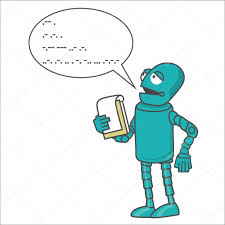 Relationship mapping
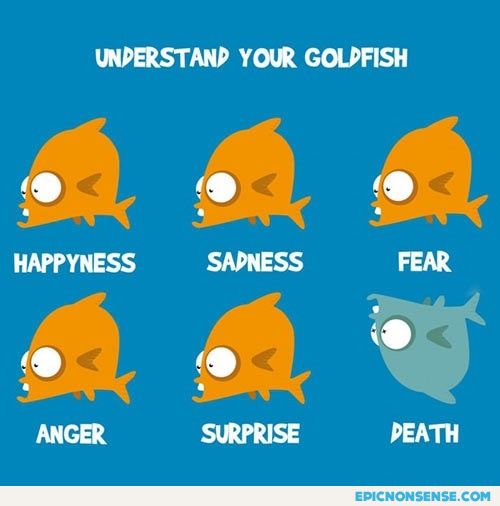 Kropssprog
Kropssprog
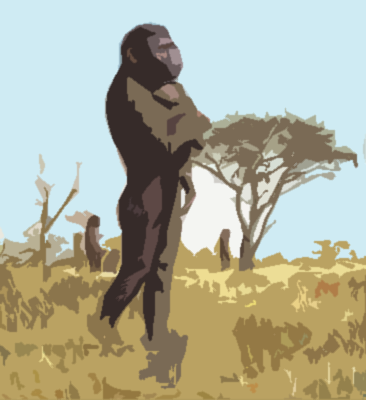 Fødderne + benene
Viser folks ægte intentioner
Det bedste sted at kigge efter non-verbale signaler som præcist gengiver det som personen tænker/ønsker.

Freeze
Flight
Fight
Interesse eller ingen interesse?
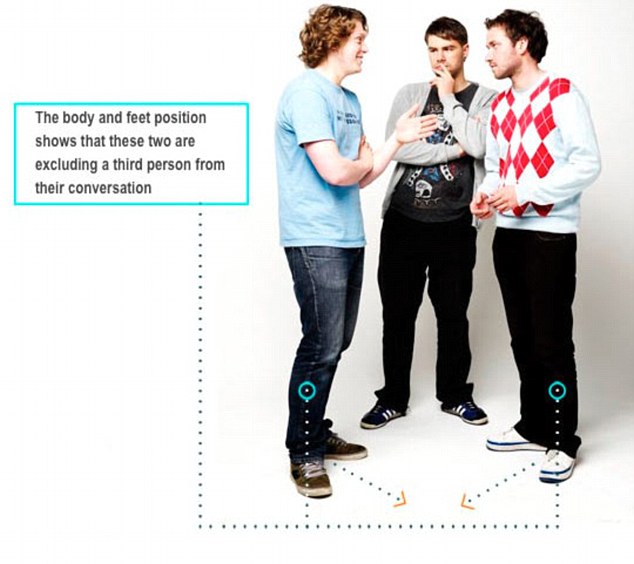 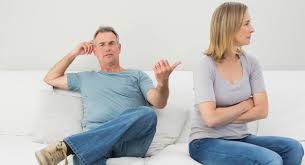 Er de uærlige?
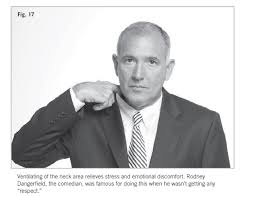 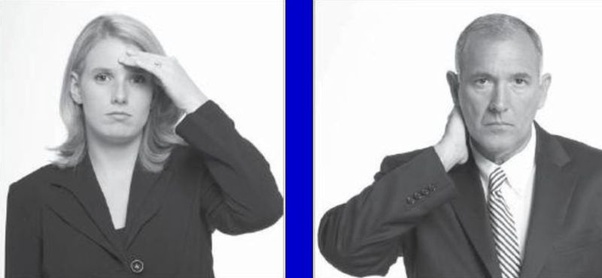 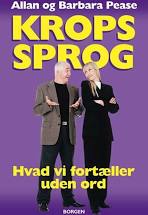 Læs selv videre
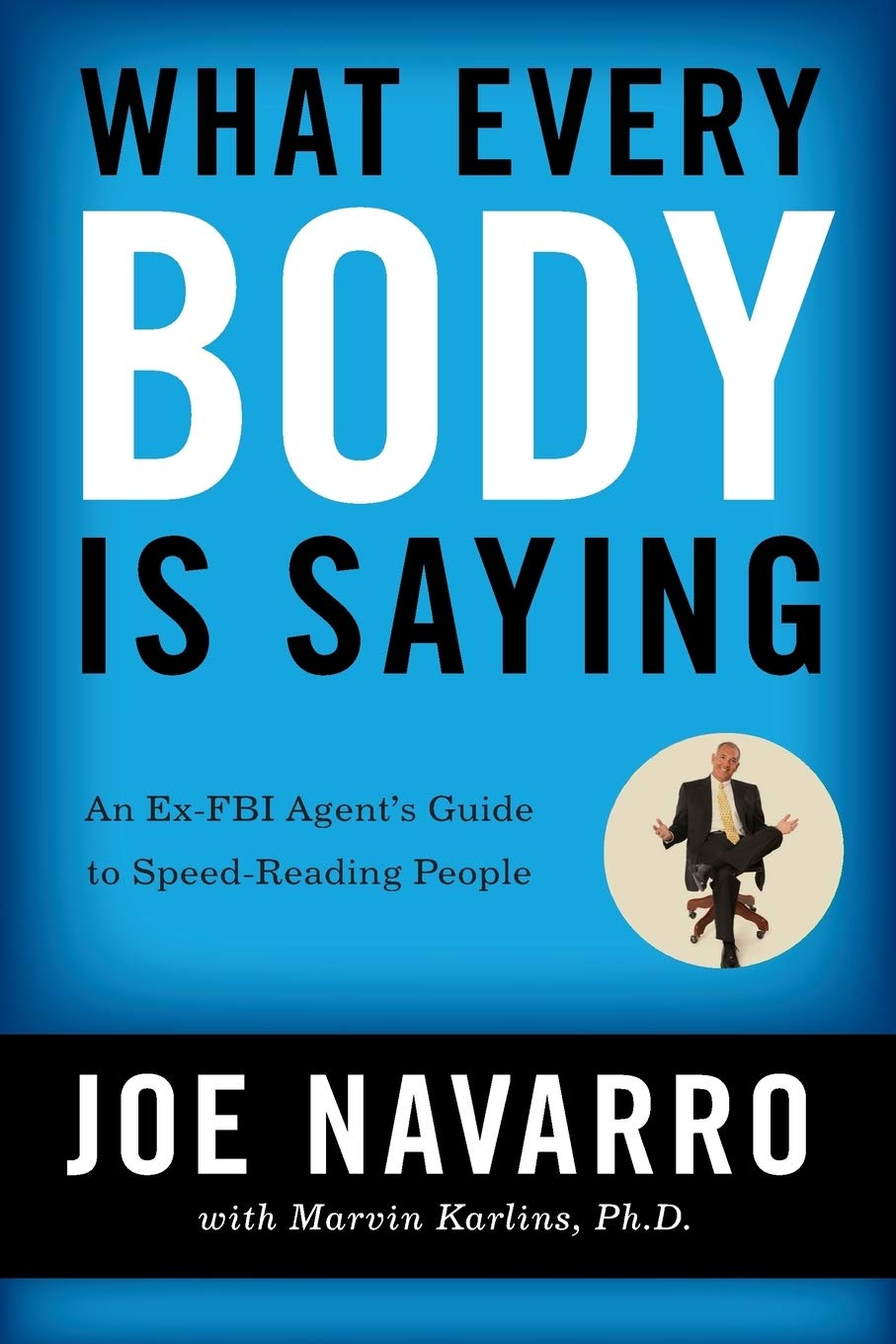 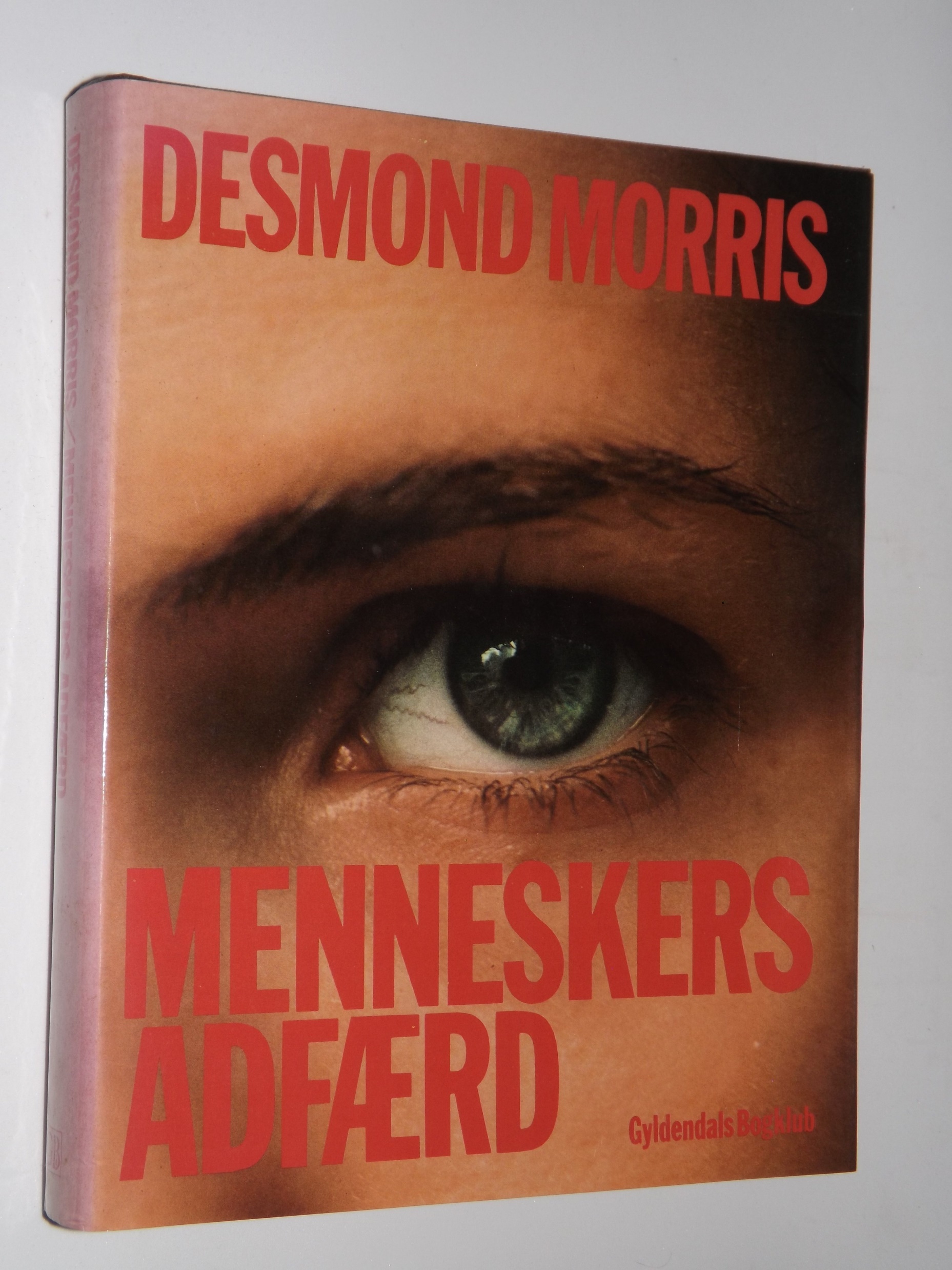 Assertion
Hvad er assertion/assertiv adfærd?
Aggressiv adfærd
Jeg er ok
Du er ikke ok
Submissiv adfærd
Jeg er ikke ok
Du er ok
Assertiv adfærd
Jeg er ok
Du er ok
Passiv aggressiv adfærd
Jeg er ok
Du er ikke ok
ABC
A = affect

B = behaviour

C = correction
Hos frisøren
Jeg føler mig utilpas når du taler om religion, kan vi ikke lave en aftale om vi undgår det emne fremover?
Submissiv: gør ikke noget ved problemet, accepterer bare at frisøren plaprer løs om religion og føler sig faktisk skidt tilpas hver gang
Aggressiv: Jeg gider ikke høre på det lortereligion!
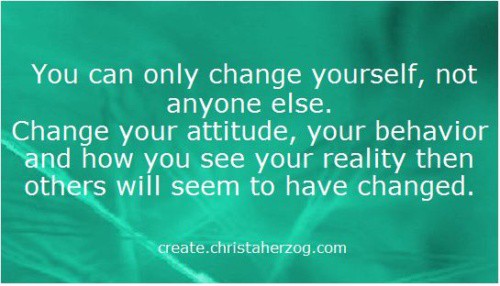 Kan du ændre andres adfærd?
Nej du kan kun ændre den måde du reagerer på overfor andres adfærd
8 råd der er gode i NT-land
Fra venskab i udvikling til tættere venskab (og med tiden måske meget nære venner).
Nogle flere gode råd
Særinteressen
Hvilke funktioner har Særinteressen?
Særinteressen
Hvad sker der hvis man bare uhæmmet kværner løs om sin særinterese på jobbet eller i andre sociale situationer? 
Hvad er jeres erfaring med det?
1/3 del mantraet
Jeg vil som andre autister helst gerne Så jeg vil fx gerne tale om sprog i 6 min. Men jeg husker mig selv på at de andre nok kun kan klare 2 min.
Besøg "autismeiparforholdet.dk"
Timing is everything
Spørgsmål
Spørgsmål?
Kontaktinfo
Ole Rauff: tlf. nr. 26187601
Adresse: Finlandsvej 49, 3 tv.
7100 Vejle
Email: 		       orauff@jubii.dk
Hjemmeside:         olearauff.wblog.dk
Facebookgruppe:  Autisme i parforholdet at leve med en autist/Asperger
Youtubevideoer om autisme: ”autismekanalen”
Youtubevideoer om sprog: søg ”Ole Anders Rauff” på Youtube
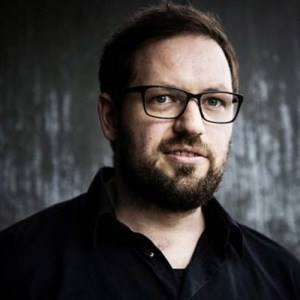 Hvad betyder det?
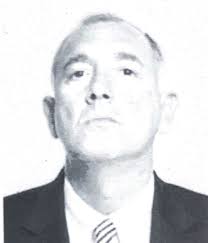 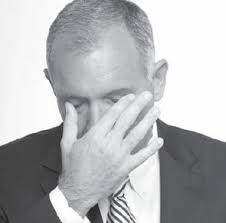 Uenighed eller chokeret over det man hører
Høj grad af selvtillid og tiltro til en selv
Udvidet assertion
1. Sandwichmetoden   ABC = affect, behaviour, correction
2. Den anden siger ”Ok” ingen problem eller noget lignende.
Problem løst
2. Den anden accepterer ikke eller taler udenom
4. Forhandling/kompromis
3. Du bekræfter det den anden har sagt, ved at sige fx ” Så for at forstå dig ret, så vil du ikke ændre den adfærd i fremtiden?”
Inden samtalen begynder: Hvor langt vil du gå til? Hvilke kompromisser er du klar til. Hvor går din grænse til. Hvilke konsekvenser skal der være hvis den anden slet ikke makker ret?
Husk du kan ikke ændre den andens adfærd, men du kan vise hvad du finder dig i
3. Hvis den anden taler udenom, så gentager du bare det der er i spil. gentag så mange gange det er nødvendigt.
4 vigtige læringer
4 vigtige læringer